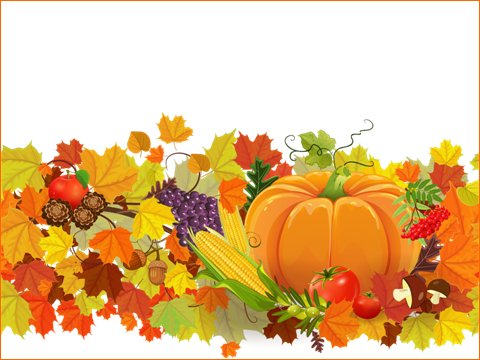 Дары осени.
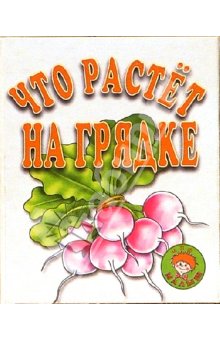 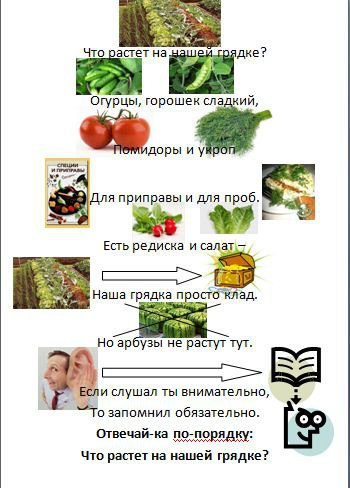 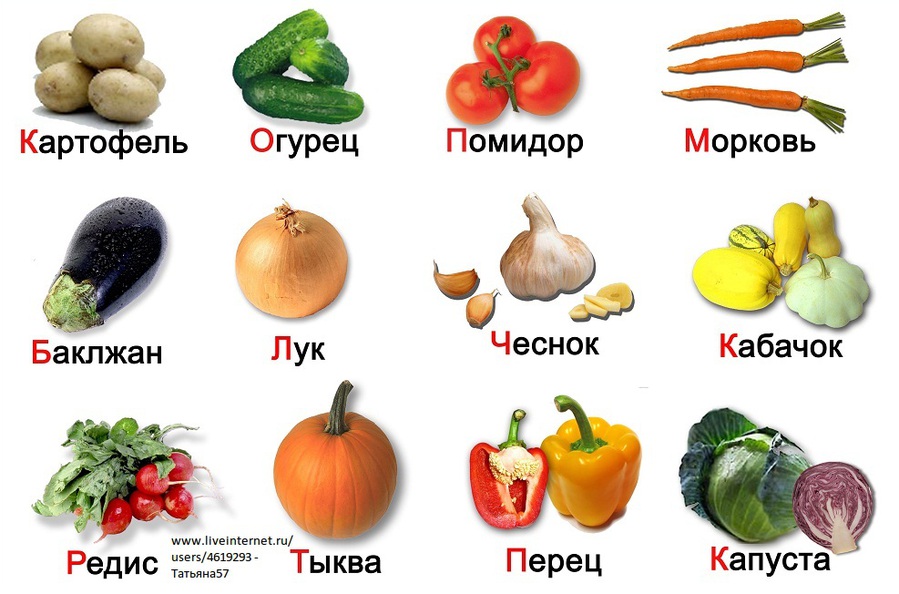 собираем урожай.
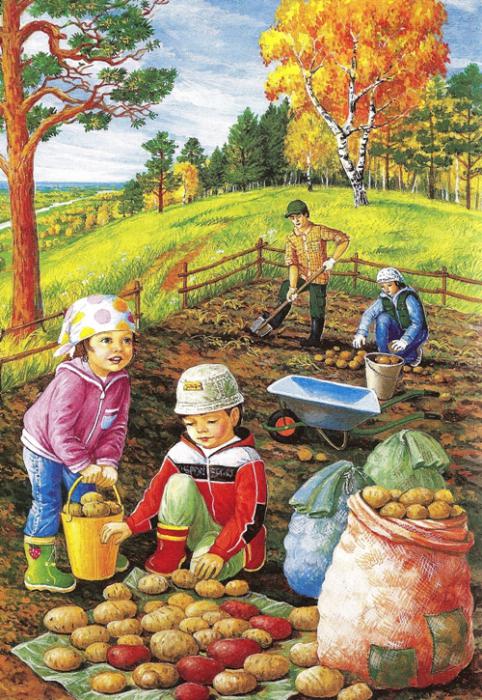 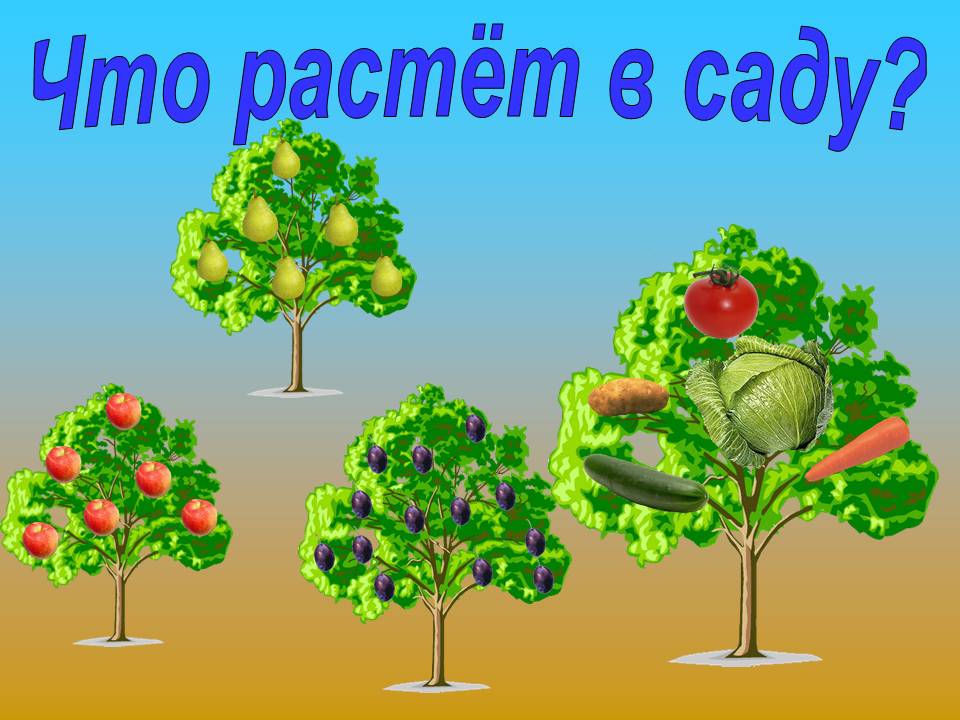 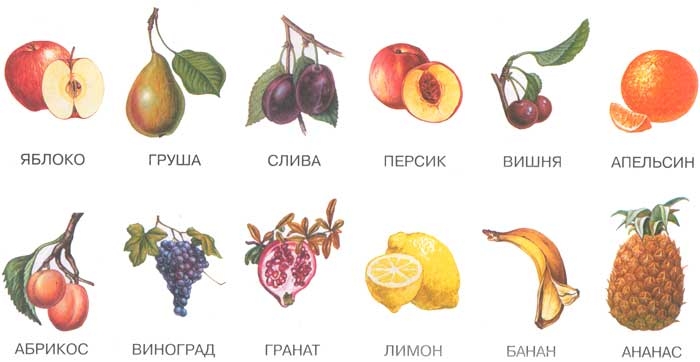 собираем урожай.
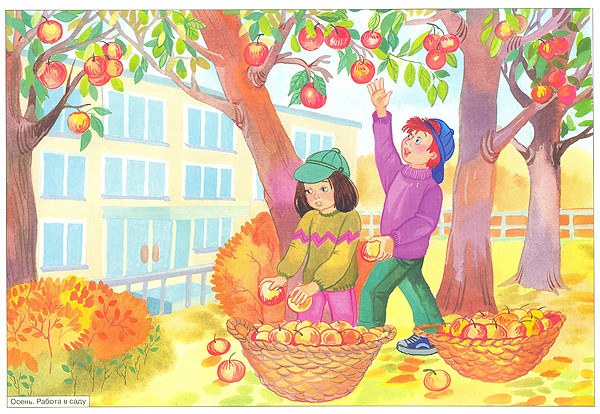 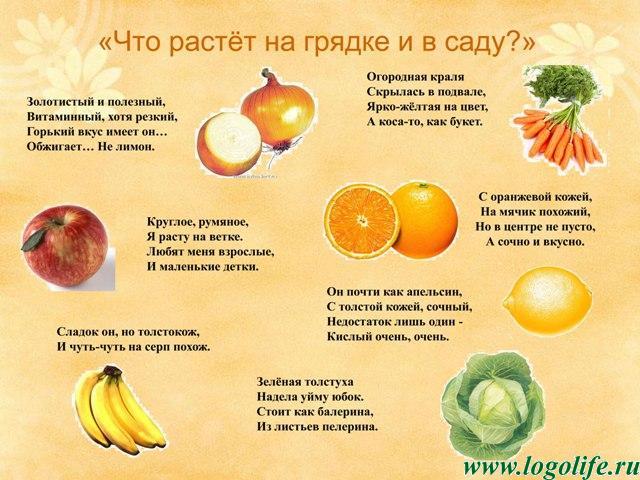 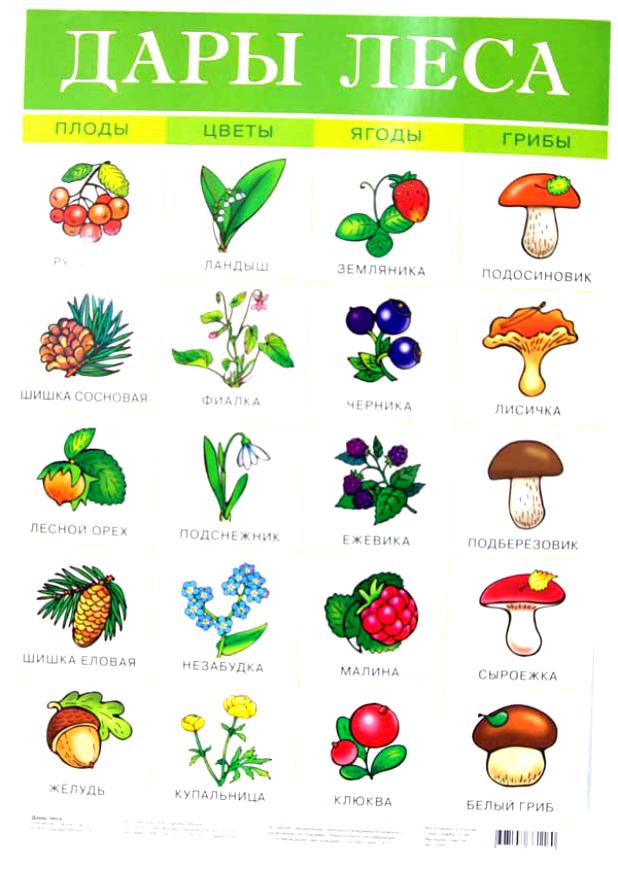